What’s New In ALS
MDA would like to acknowledge 
Dr. Robert L. Sufit 
and 
Dr. John M. Coleman III 
of Northwestern University Feinberg School of Medicine
and Les Turner ALS Center
for their support in developing this content.
Introduction to ALS
Amyotrophic lateral sclerosis (ALS), first described in the 19th century, is a progressive, presently incurable neurodegenerative disorder that causes muscle weakness, disability, and eventually death. ALS is also known as Lou Gehrig's disease, after the famous NY Yankee baseball player affected with the disorder.

Incidence
1.5 to 2.7 cases per 100,000 people/year in Europe and North America1,2
In the US, ALS rates are higher among whites compared with other races3,4

Prevalence
2.7 to 7.4 cases per 100,000 people/year in Europe and North America4,5
Prevalence estimate by age4
Cases per 100,000 population
1. Jordan, Rechtman et al. 2015. 2. Logroscino, Traynor et al. 2010. 3.  Roberts, Johnson et al. 2016. 4. Mehta, Kaye et al. 2018. 5. Byrne, Walsh et al. 2011.
[Speaker Notes: Median survival of 3 to 5 years from diagnosis.

The rates of incidence and prevalence are estimated based on studies to date.  Rates may vary depending on population, geographic clusters, etc.

Studies suggest that genetic mutation may also contribute to the sporadic form of ALS, meaning that current statistics may underrepresent the percentage of familial/genetic form of ALS.


References:
Jordan H, Rechtman L, Wagner L, Kaye WE. Amyotrophic lateral sclerosis surveillance in Baltimore and Philadelphia. Muscle Nerve. 2015;51(6):815-821.
Logroscino G, Traynor BJ, Hardiman O, et al. Incidence of amyotrophic lateral sclerosis in Europe. J Neurol Neurosurg Psychiatry. 2010;81(4):385-390.
Roberts AL, Johnson NJ, Chen JT, Cudkowicz ME, Weisskopf MG. Race/ethnicity, socioeconomic status, and ALS mortality in the United States. Neurology. 2016;87(22):2300-2308.
Mehta P, Kaye W, Raymond J, et al. Prevalence of Amyotrophic Lateral Sclerosis - United States, 2014. MMWR Morb Mortal Wkly Rep. 2018;67(7):216-218.
Byrne S, Walsh C, Lynch C, et al. Rate of familial amyotrophic lateral sclerosis: a systematic review and meta-analysis. J Neurol Neurosurg Psychiatry. 2011;82(6):623-627.]
Risk factors and genetic causes
Age and smoking
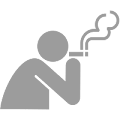 Accumulating evidence implicates cigarette smoking as a risk factor for ALS2-4
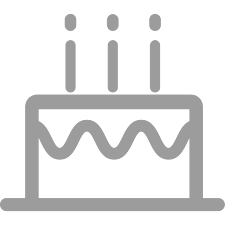 Age1 and family history are the only established risk factors for ALS
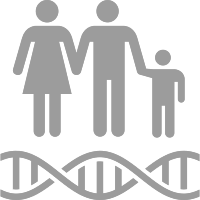 Genetic Susceptibility
About 5% of all ALS cases are inherited (fALS) in a Mendelian inheritance pattern5 
Genetics explain about 61% liability in ALS even in patients with no family history6
Patients with sporadic ALS show mutations in genes associated with fALS
Variations in more than 40 different genes and loci appear to be associated with ALS susceptibility7
Known fALS genes include:  C9ORF72 (>20%), SOD1 (13-20%), TARDBP, FUS, ANG, OPTN, SETX, and SQSTM1 
The most common ALS mutation in European patients is the C9orf72 repeat expansion; mutations in SOD1 are the most common mutations in Asia5
Susceptibility genes not associated with fALS include: TBK1, ATXN2, C21ORF2, ITPR2, and NEK18 genes, and duplications in the SMN1 gene
1. Eisen, Schulzer et al. 1993. 2. Armon 2009. 3. Gallo, Bueno-De-Mesquita et al. 2009. 4. Sutedja, Veldink et al. 2007. 5. Byrne, Walsh et al. 2011. 6. Al-Chalabi, Feng et al. 2010. 7. Renton, Chio et al. 2014. 8. Kenna, van Doormaal et al. 2016.
4
[Speaker Notes: Risk Factors:
There are weak or conflicting data for other putative risk factors. A couple of studies have suggested that US military veterans have an increased death rate from ALS compared with non-veterans.

Genetic Susceptibility:
The most common autosomal dominantly inherited forms of FALS are caused by mutations in the chromosome 9 open reading frame 72 (C9ORF72) gene and the superoxide dismutase type 1 (SOD1) gene.
Approximately 13% to 20% of FALS is linked to mutations in the SOD1 gene, and an even higher percentage is linked to mutations in the C9ORF72 gene. 
C9ORF72 is thought to encode a protein involved in cell signaling.
Clinical genetic testing for inherited forms of ALS is available to look for causative mutations in SOD1, TARDBP, FUS, FIG4, ANG, ALS2, VAPB, OPTN, SETX, and KIF5A genes.
The most common use of genetic testing for ALS is to provide risk information and subsequent counseling for unaffected at-risk family members. 

References
Eisen A, Schulzer M, MacNeil M, Pant B, Mak E. Duration of amyotrophic lateral sclerosis is age dependent. Muscle Nerve. 1993;16(1):27-32.
Armon C. Smoking may be considered an established risk factor for sporadic ALS. Neurology. 2009;73(20):1693-1698.
Gallo V, Bueno-De-Mesquita HB, Vermeulen R, et al. Smoking and risk for amyotrophic lateral sclerosis: analysis of the EPIC cohort. Ann Neurol. 2009;65(4):378-385.
Sutedja NA, Veldink JH, Fischer K, et al. Lifetime occupation, education, smoking, and risk of ALS. Neurology. 2007;69(15):1508-1514.
Byrne S, Walsh C, Lynch C, et al. Rate of familial amyotrophic lateral sclerosis: a systematic review and meta-analysis. J Neurol Neurosurg Psychiatry. 2011;82(6):623-627.
Al-Chalabi A, Fang F, Hanby MF, et al. An estimate of amyotrophic lateral sclerosis heritability using twin data. J Neurol Neurosurg Psychiatry 2010;81:1324–6.
Renton AE, Chio A, Traynor BJ. State of play in amyotrophic lateral sclerosis genetics. Nat Neurosci. 2014;17(1):17-23.
Kenna KP, van Doormaal PT, Dekker AM, et al. NEK1 variants confer susceptibility to amyotrophic lateral sclerosis. Nat Genet. 2016;48(9):1037-1042.]
Prognosis
Presenting features associated with prolonged survival in ALS
Survival characteristics of the disease
Most ALS patients die within 3 to 5 years of diagnosis
~30% of ALS patients are alive 5 years after diagnosis, and 10-20% survive for >10 years
Survival beyond 20 years is rare, but possible, and depends in part upon treatment decisions made by patients and their families
Factors associated with more favorable survival1-4 include:
Younger age at symptom onset
Limb rather than bulbar symptom onset
1. Eisen, Schulzer et al. 1993. 2. Jablecki, Berry et al. 1989. 3. Strong, Hudson et al. 1991. 4. Westeneng, Debray et al. 2018.
5
[Speaker Notes: References:
Eisen A, Schulzer M, MacNeil M, Pant B, Mak E. Duration of amyotrophic lateral sclerosis is age dependent. Muscle Nerve. 1993;16(1):27-32.
Jablecki CK, Berry C, Leach J. Survival prediction in amyotrophic lateral sclerosis. Muscle Nerve. 1989;12(10):833-841.
Strong MJ, Hudson AJ, Alvord WG. Familial amyotrophic lateral sclerosis, 1850-1989: a statistical analysis of the world literature. Can J Neurol Sci. 1991;18(1):45-58.
Westeneng HJ, Debray TPA, Visser AE, et al. Prognosis for patients with amyotrophic lateral sclerosis: development and validation of a personalised prediction model. Lancet Neurol. 2018;17(5):423-433.]
Mechanism of disease – The etiology of ALS is not established
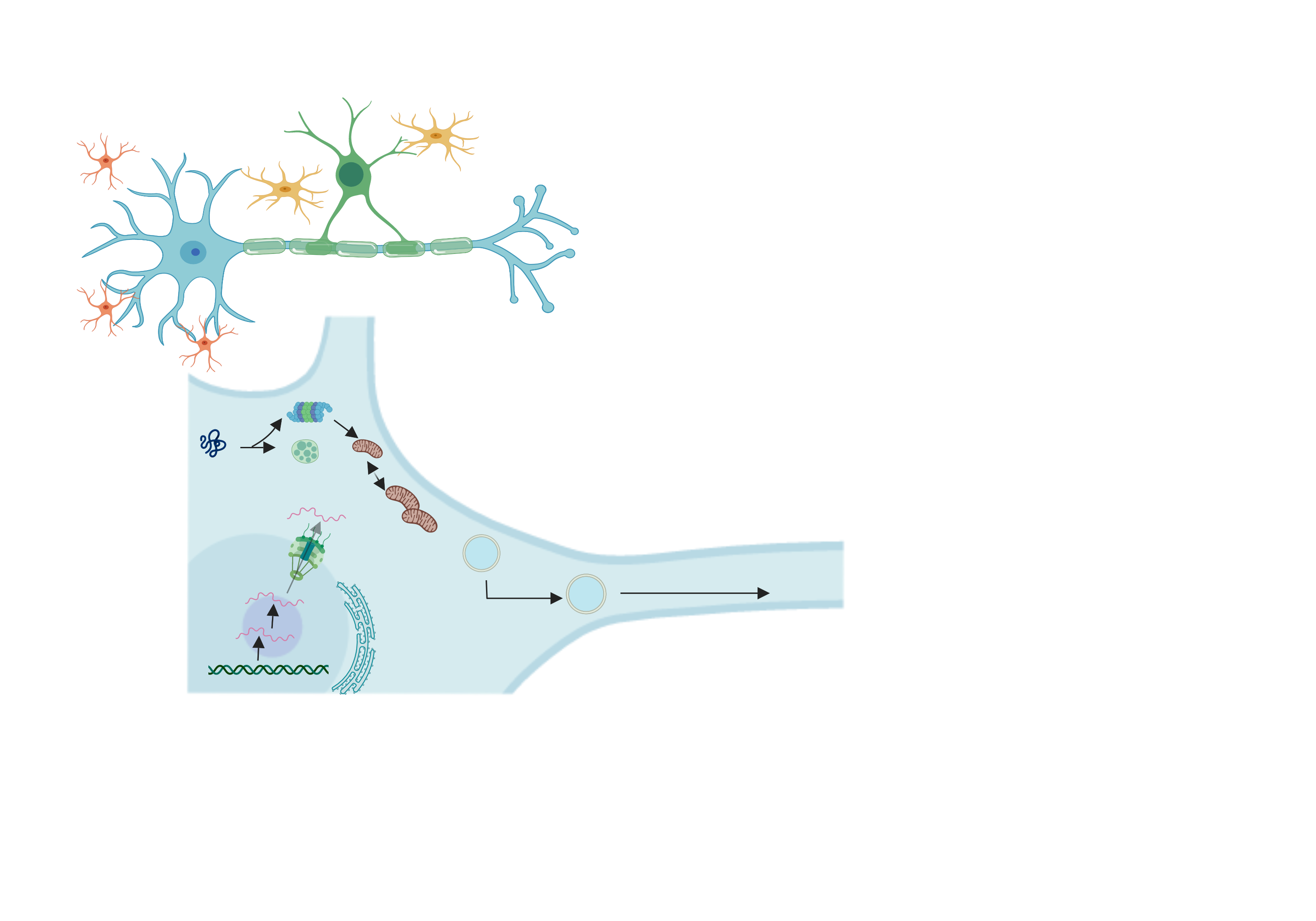 Microglia
A number of mechanisms have been proposed:1
Glial dysfunction
SOD1 & C9orf72
Abnormalities in RNA metabolism 
SOD1-mediated toxicity 
Excitotoxicity 
Cytoskeletal derangements 
Mitochondrial dysfunction 
Viral infections 
Apoptosis 
Growth factor abnormalities 
Inflammatory responses
Oligodendrocyte
Hyperexcitability
SOD1
Axonopathy
SOD1, SPO11, TUBA4A, PFN1, DCTN, PRHPH, and NEFH
Oxidative stress
SOD1, ALS2, and TARDBP
Astrocyte
Mitochondrial dysfunction
SOD1, CHCHD10, and TARDBP
Impaired protein homeostasis
SIOMAR1, CHMP2B, C9orf72, SQSTM1, UBQLN2, SOD1, ALS2, VAPB, OPTN, VCP, and TBK1
One disease or a syndrome group with many etiologies?
Pathologic mutations in various unrelated pathways
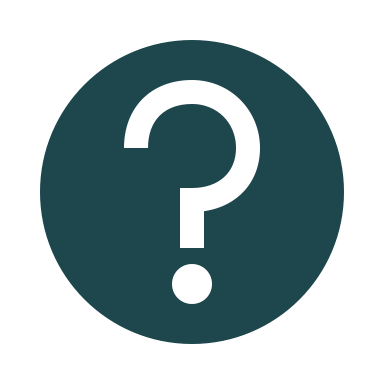 Dysregulated vesicle transport
SOD1, ALS2, FIG34, VAPB, OPTN, UNC13A, and CHMP2B
Nuclear export
C9orf72
Aberrant RNA metabolism
SETX, FUS, ANG, TARDBP, ELP3, TAF15, EWSR1, ATXN2, HNNRNPA1, C9orf72, HNRNPA2B1, and MATR3
Impaired DNA repair
NEK1, C21orf2, SPG11, and FUS
1. Peters, Ghasemi et al. 2015. 2. Hardiman, Al-Chalabi et al. 2017.
Adapted from2`
6
[Speaker Notes: Proposed mechanism of disease

Altered RNA processing
Altered RNA processing and aggregation of abnormal proteins may play a major role in the pathogenesis of ALS
Mutations in a number of genes that encode for RNA binding proteins, including TDP-43 and FUS, are known to cause ALS and related neurodegenerative disorders. These proteins contain prion-like domains that have an intrinsic propensity to self-aggregation

C9ORF72 expansions 
Expansion of a hexanucleotide repeat sequence in a noncoding region of the C9ORF72 gene is the most common genetic cause of familial ALS and is also detected in occasional patients with sporadic ALS. Several mechanisms may account for the disease-causing effect of the mutation
The hexanucleotide repeat is made up of guanine-rich sequences, (GGGGCC)n, that can fold to form a secondary structure called a G-quadruplex that leads to formation of RNA/DNA hybrids called R-loops; production of abortive, defective RNA transcripts; and decreased production of full-length RNA transcripts
The C9ORF72 hexanucleotide repeat expansion also interacts with Ran GTPase activating protein 1, which is an important regulator of nucleocytoplasmic transport and may disrupt nucleocytoplasmic transport by clogging the nuclear membrane pores
Another hypothesis is that repeat-associated non-ATG translation (RAN translation) occurs within the expanded repeat sequence, leading to the production of toxic dipeptide repeat proteins that are aggregation-prone and can interfere with multiple steps of RNA processing
The expansion may lead to reduced expression of C9ORF72 protein levels, causing disease by a loss-of-function mechanism

SOD1-mediated toxicity 
Superoxide dismutase type 1 (SOD1) is a metalloenzyme that catalyzes the conversion of toxic superoxide radicals to oxygen (O2) and hydrogen peroxide (H2O2). The discovery that mutations in the SOD1 gene are associated with some cases of familial ALS suggested that free radical toxicity may play a role in the process of neuronal cell death or apoptosis 
It is likely that SOD1 mutations cause disease by a toxic gain of function. SOD1 has pro-oxidant as well as antioxidant activity, and the mutated SOD1 protein could lead to oxidative injury by an increase in pro-oxidant pathways, including generation of hydroxyl radicals and nitration of tyrosine. It has also been hypothesized that oxidation leads to post-translational modifications of wild-type SOD1 protein, causing it to misfold and thereby gain toxic properties similar to mutant SOD1
Protein misfolding
Another hypothesis is that mutant SOD1 induces protein aggregates that are potentially toxic to motor neurons
However, accumulation of disulfide cross-linked aggregates of mutant SOD1 protein may be a secondary manifestation of end-stage disease rather than a primary event in the pathogenesis of ALS
Non-neuronal cell types influence disease
Mutant SOD1 protein expression in non-neuronal cells may also be involved in the pathogenesis of ALS. Supporting evidence comes from studies in mutant SOD1 mice showing that cell types besides motor neurons play a role in disease onset and progression

Inflammatory responses 
Activation of microglia and astrocytes as well as infiltration of natural killer cells, peripheral T cells, and monocytes into the central nervous system (CNS).
Many of these reports have focused on microglia, which are immune-modulating cells of the CNS. Once activated, microglia elaborate a host of factors, including nitric oxide, oxygen radicals, cytokines, glutamate, and others that may play roles in part of the cascade leading to motor neuron cell death. Several lines of evidence suggest that microglial activation is triggered by mutant SOD1 protein and contributes to neurodegeneration

Excitotoxicity 
The excitotoxicity hypothesis postulates that excessive levels of the excitatory neurotransmitter glutamate may initiate a cascade resulting in cellular death of motor neurons in ALS. Excessive activation of glutamate receptors may lead to increased entry of calcium into cells. In turn, intracellular calcium may trigger a cascade of events that causes neuronal cell death via lipid peroxidation, nucleic acid damage, and mitochondrial disruption

Cytoskeletal derangements 
The intracellular neurofilament inclusions found within degenerating motor neurons may be involved in the pathogenesis of ALS. Neurofilaments are a type of intermediate filament expressed at high levels by motor neurons, and they are formed by the assembly of light, medium, and heavy subunits. They normally function as structural elements that perform vital roles in maintaining cell shape, axonal caliber, and axonal transport


Mitochondrial dysfunction
Mitochondrial dysfunction occurs early in the transgenic mutant SOD1 mouse model, preceding other evidence of motor neuron damage

Viral infections 
Poliovirus, enteroviruses, and exogenous or inherited endogenous retroviruses have been proposed to be causative agents of ALS. However, exhaustive studies have never confirmed a clear etiologic relationship. Human immunodeficiency virus (HIV) infection and Lyme disease rarely cause an ALS-like syndrome 

Apoptosis 
Apoptosis or programmed cell death cascades have been implicated in several studies of the SOD1 mouse. These reports have shown a number of the hallmarks of apoptosis including DNA fragmentation, caspase activation, and altered expression of the antiapoptotic protein Bcl-2. Some evidence suggests that apoptosis may be a late pathway for motor neuron degeneration in ALS, but its importance in ALS has been controversial [153,154]. However, one study found that genetic deletion of the mitochondrial apoptotic pathway in a mouse model of ALS halted neuronal loss and prevented axonal degeneration, symptom onset, and paralysis [155]. In addition, survival was extended. These findings suggest that inhibition of apoptosis is a possible therapeutic strategy for ALS

Growth factors 
Growth factors such as brain-derived neurotrophic factor (BDNF), ciliary neurotrophic factor (CNTF), and insulin-like growth factor (IGF-1) have been studied previously both for their possible role in the etiology in ALS and for their therapeutic potential [156-159]]
Mechanism of disease
ALS is characterized by:
Molecular mechanisms in the pathology of ALS
Motor neuron degeneration and death with gliosis replacing lost neurons 
Loss of cortical motor cells (pyramidal and Betz cells), leading to retrograde axonal loss and gliosis in the corticospinal tract 
Spinal cord atrophy
Thinning of ventral roots
Loss of large myelinated fibers in motor nerves 
Denervation atrophy of affected muscles with evidence of reinnervation such as fiber type grouping 
Intracellular inclusions in degenerating neurons and glia
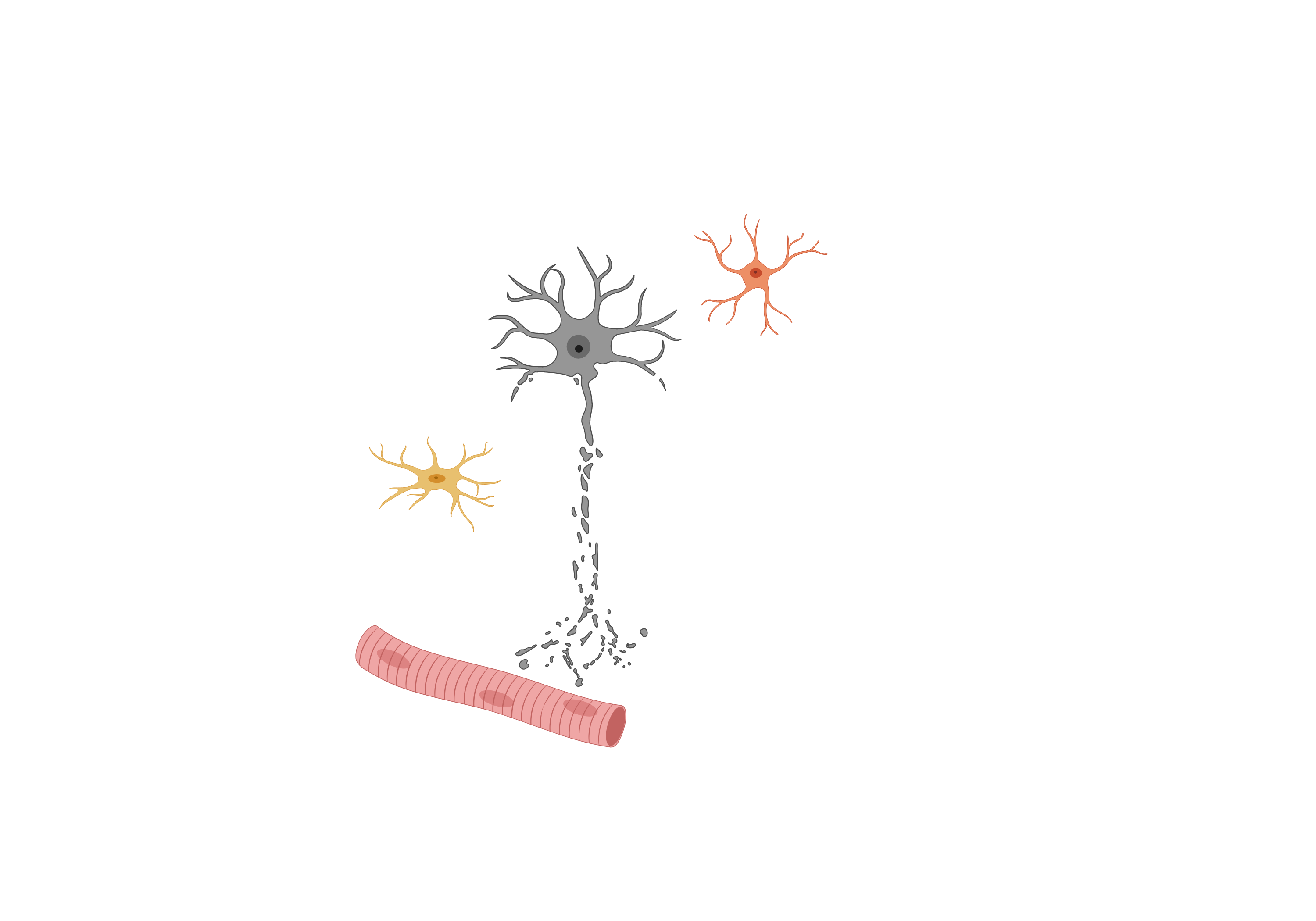 Impaired glutamate clearance leads to neuronal excitotoxicity
Protein aggregate formation, RNA toxicity, and mitochondrial dysfunction
Pro-inflammatory cytokines from  predominant M1 activated microglia 
Failure of axonal architecture and transport 
Synaptic failure, denervation, and muscle atrophy
Adapted from1
1. Ciervo, Ning et al. 2017.
[Speaker Notes: Gliosis in the corticospinal tract results in the bilateral white matter changes sometimes seen in the brain magnetic resonance imaging (MRI) of patients with ALS. 

Additional pathologic findings may include a loss of frontal or temporal cortical neurons, particularly in ALS with frontotemporal dementia (ALS-FTD).

Intracellular inclusions in degenerating neurons and glia are frequent neuropathological findings of ALS.
● Phosphorylated and nonphosphorylated neurofilament inclusions are prominent in spinal motor neurons; these may be associated with immunoreactive SOD1, even in sporadic ALS, or with nitric oxide.
● Bunina bodies are unique to ALS and consist of eosinophilic aggregates that are positive for cystatin C, a cysteine protease inhibitor.
● Ubiquinated inclusions are seen in ALS and several other neurodegenerative disorders, including frontotemporal dementia (FTD) with ubiquitin positive/tau negative inclusions, but the ALS variety is unique in that it does not react with antibodies against neurofilament or tau. In both the familial or sporadic types of ALS-FTD, frontal and temporal lobe ubiquinated inclusions are found in cortical neurons. 
● TDP-43 accumulation and inclusion formation (i.e., TDP-proteinopathy) is observed in most sporadic cases of ALS. In addition, TDP-43 neuronal cytoplasmic inclusions are found in familial ALS related to mutations in a number of genes.
● Immunoreactive inclusions to FUS in spinal motor neurons have been detected in both sporadic and familial ALS.


1. Ciervo Y, Ning K, Jun X, Shaw PJ, Mead RJ. Advances, challenges and future directions for stem cell therapy in amyotrophic lateral sclerosis. Mol Neurodegener. 2017;12(1):85.]
Diagnosing ALS
When to refer to neuromuscular specialist
The diagnosis of ALS is suggested when there are progressive symptoms, over a period of months to years, consistent with upper and lower motor neuron dysfunction that impair limb, bulbar, axial, and respiratory function
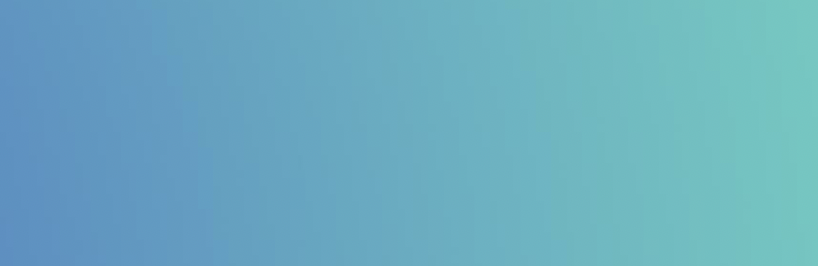 History and physical examination, supported by electrodiagnostic studies and not excluded by neuroimaging and laboratory studies. 
Additional criteria that can aid in diagnosis:
Frontotemporal executive dysfunction preceding or following the onset of motor symptoms (up to 40% of ALS patients)
Family history of ALS, other progressive motor disorders
Patients in whom ALS is suspected should be referred with high priority to an experienced neuromuscular specialist.

Time from symptom onset can affect eligibility in clinical trials.
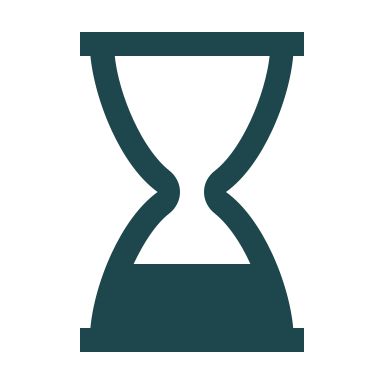 ALS, amyotrophic lateral sclerosis; EMG, electromyography.
Adapted from1
1. Andersen, Abrahams et al 2012
9
[Speaker Notes: Diagnosing ALS is usually straightforward if the patient has progressive, generalized symptoms in the bulbar and limb regions. Diagnosis early in the course of the disease when the patient has symptoms limited to one or two regions (bulbar, upper limb, trunk, lower limb) may be difficult and depends on the presence of signs in other regions and supportive findings in ancillary investigations. 

The mean time from the onset of symptoms to confirmation of the diagnosis of ALS is 10 to 18 months. 

The course of ALS is not relapsing and remitting but rather progressive. Involuntary weight loss and muscle wasting unrelated to nutrition may also occur.

While sensory symptoms may occur in 20% to 30% of patients with ALS, the sensory examination is usually normal. 

Of note, ALS-plus syndrome may include additional features that are typically not associated with traditional ALS, such as frontotemporal dementia (FTD), autonomic insufficiency, parkinsonism, supranuclear gaze paresis, and/or sensory loss.

As no single investigation is specific for ALS, and there is no sensitive and specific disease biomarker, diagnosis is based on symptoms, clinical examination findings, and the results of electrodiagnostic, neuroimaging, and laboratory studies.  

Electrodiagnostic testing with nerve conduction studies and electromyography (EMG) is recommended in all patients with suspected ALS. Sensory and motor nerve conduction studies are most often normal in ALS, although compound muscle action potential (CMAP) amplitudes may be reduced in severely atrophic and denervated muscles. EMG typically reveals combined features of acute and chronic denervation in ALS.

Andersen PM, Abrahams S, Borasio GD, et al. EFNS guidelines on the Clinical Management of Amyotrophic Lateral Sclerosis (MALS) - revised report of an EFNS task force. Eur J Neurol. 2012;19(3):360-375. doi:10.1111/j.1468-1331.2011.03501.x]
How to diagnose ALS
Best practice recommendations:
Electrodiagnostic testing with nerve conduction studies and electromyography (EMG) is recommended 
Genetic testing can be helpful in determining eligibility for clinical trials, and making the diagnosis in fALS
Neuroimaging (MRI), muscle biopsy, laboratory testing of blood and urine can be used to exclude other possible diagnoses in the evaluation of suspected ALS

The revised El Escorial criteria1,2 for ALS allow assignment of diagnostic certainty but were designed for research purposes. 
The newer Awaji criteria3 increase sensitivity without sacrificing specificity.
Pursuing an early diagnosis of ALS outweighs the potential increase in risk of misdiagnosis
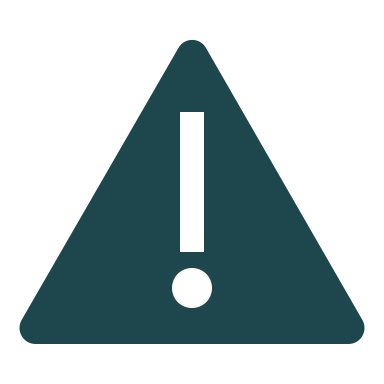 Adapted from1
1. Brooks 1994. 2. Brooks, Miller et al. 2000. 3. de Carvalho, Dengler et al. 2008. 4. Andersen, Abrahamsl et al. 2012.
10
[Speaker Notes: Testing to help confirm ALS:
Electrodiagnostic testing — Sensory and motor nerve conduction studies are most often normal in ALS, although compound muscle action potential (CMAP) amplitudes may be reduced in severely atrophic and denervated muscles. EMG typically reveals combined features of acute and chronic denervation in ALS. 

To rule out other diagnoses: 
Neuroimaging — In the absence of a contraindication, magnetic resonance imaging (MRI) evaluation in all segments rostral to the clinical findings is recommended; this includes the brain, cervical spine, and thoracic spine when upper motor neuron findings are in the legs. Conventional MRI is usually normal in ALS. 

Laboratory Testing — Lumbar puncture for cerebrospinal fluid (CSF) analysis is useful if there is clinical suspicion for the diagnosis of chronic inflammatory demyelinating polyneuropathy, Lyme disease, HIV infection, or lymphoma, or if there is a rapidly progressive isolated lower motor neuron syndrome. 

Great care should be taken to rule out diseases that can masquerade as ALS. It is of particular importance to exclude multifocal motor neuropathy (MMN), cervical radiculomyelopathy, benign fasciculations, inflammatory myopathy, post-polio syndrome, monomelic amyotrophy, myasthenia gravis, and other forms of motor neuron disease in patients with suspected ALS. 


References
Brooks BR. El Escorial World Federation of Neurology criteria for the diagnosis of amyotrophic lateral sclerosis. Subcommittee on Motor Neuron Diseases/Amyotrophic Lateral Sclerosis of the World Federation of Neurology Research Group on Neuromuscular Diseases and the El Escorial "Clinical limits of amyotrophic lateral sclerosis" workshop contributors. J Neurol Sci. 1994;124 Suppl:96-107.
Brooks BR, Miller RG, Swash M, Munsat TL, World Federation of Neurology Research Group on Motor Neuron D. El Escorial revisited: revised criteria for the diagnosis of amyotrophic lateral sclerosis. Amyotroph Lateral Scler Other Motor Neuron Disord. 2000;1(5):293-299.
de Carvalho M, Dengler R, Eisen A, et al. Electrodiagnostic criteria for diagnosis of ALS. Clin Neurophysiol. 2008;119(3):497-503.
Andersen PM, Abrahams S, Borasio GD, et al. EFNS guidelines on the Clinical Management of Amyotrophic Lateral Sclerosis (MALS) - revised report of an EFNS task force. Eur J Neurol. 2012;19(3):360-375. doi:10.1111/j.1468-1331.2011.03501.x]
Natural history/progression of disease
Initial presentation
Loss of motor neurons results in the primary clinical symptoms and signs of ALS and impairment of limb, bulbar, and axial function.
ALS may manifest in any body segment (bulbar, cervical, thoracic, or lumbosacral), and as upper or lower motor neuron symptoms.
Asymmetric limb weakness is the most common presentation of ALS (80%).
Upper-extremity onset most often begins with hand weakness
Lower-extremity onset most often begins with weakness of foot dorsiflexion (foot drop)
Other common early symptoms include:
Atrophic muscles with hyperreflexia 
Nerve conduction studies (NCS) — Reduced CMAP amplitude in motor NCS, with normal function of sensory nerves
Progressive worsening of initial signs, such as loss of voice/speech
Adapted from1
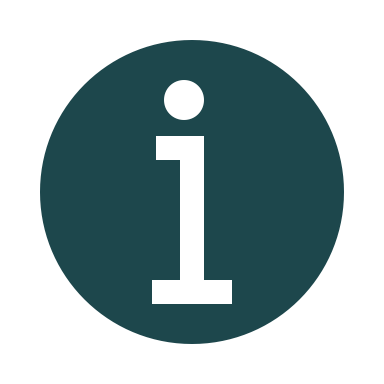 Frequently misdiagnosed as:
Stroke
Carpal tunnel syndrome
Lumbar or cervical spine disease
1. Boulis, O'Connor et al. 2017.
11
[Speaker Notes: Differences in site of onset, pattern/speed of spread, and degree of upper/lower motor neuron dysfunction produce a variable disorder between individuals.

1. Boulis N, O'Connor D, Donsante A. Molecular and cellular therapies for motor neuron diseases. London: Elsevier, Academic Press; 2017.]
Natural history/progression of disease
Disease progression
Clinical manifestations of ALS
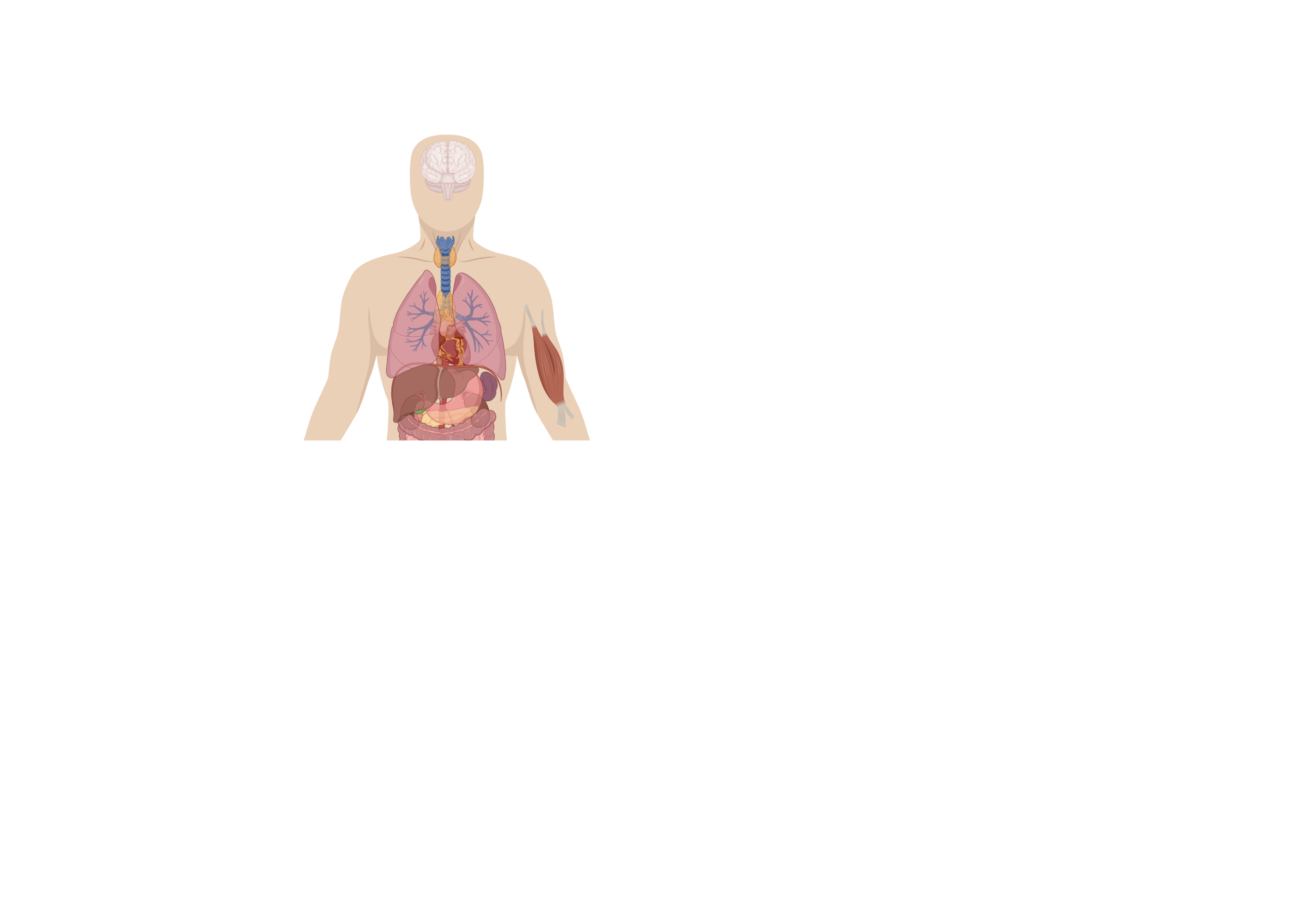 Cognitive and behavioral impairment
ALS is relentlessly progressive, with symptoms worsening over time without intervening remissions although there may be plateau phases1
Symptoms initially spread within the segment of onset and then to other regions in a relatively predictable pattern2-4
In patients with unilateral arm onset, the most common (~60-70% of patients) pattern of spread is to the contralateral arm, then to the ipsilateral leg, then to the contralateral remaining leg, and then to the bulbar muscles
In patients with bulbar onset, the most common pattern of spread is to one arm and then to the contralateral arm
End of life 
The progressive course of ALS leads to life-threatening aspects of the disease, neuromuscular respiratory failure and dysphagia. 
Progressive neuromuscular respiratory failure is the most common cause of death in ALS
Dysphagia poses risk for aspiration of food, liquids, or secretions with resultant pneumonia and may cause malnutrition and dehydration
Dysphagia
Dysarthria
Respiratory insufficiency
Muscle cramps
Spasticity 
Muscle weakness
Muscle atrophy
Adapted from4
1.  Bedlack, Vasughan et al. 2016. 2. Amyotrophic lateral sclerosis and other motor neuron diseases. Adv Neurol. 1991. 2. Ravits, Paul et al. 2007. 3. Ravits, Laurie et al. 2007. 4. Hardiman, Al-Chalabi et al. 2017.
12
[Speaker Notes: The median survival from the time of diagnosis is 3 to 5 years. 

References
Bedlack RS, Vaughan T, Wicks P, et al. How common are ALS plateaus and reversals? Neurology. 2016;86(9):808-812. 
Amyotrophic lateral sclerosis and other motor neuron diseases. Adv Neurol. 1991;56:1-546.
Ravits J, Paul P, Jorg C. Focality of upper and lower motor neuron degeneration at the clinical onset of ALS. Neurology. 2007;68(19):1571-1575.
Ravits J, Laurie P, Fan Y, Moore DH. Implications of ALS focality: rostral-caudal distribution of lower motor neuron loss postmortem. Neurology. 2007;68(19):1576-1582.
Hardiman O, Al-Chalabi A, Chio A, et al. Amyotrophic lateral sclerosis. Nat Rev Dis Primers. 2017;3:17071.]
Recommended guidelines
Symptomatic management is the mainstay of treatment for ALS, and prominent symptoms are addressed by national guidelines.
Respiratory symptoms
Respiratory muscle weakness is common among patients who have neuromuscular disease 
Patients with ALS should have serial assessment of respiratory function every 3 months starting at the time of diagnosis
Noninvasive ventilation (NIV) is a therapeutic option for many patients
Pneumococcal and annual seasonal influenza vaccination are recommended given concerns with respiratory secretions

Dysphagia
Dysphagia increases risk for insufficient caloric/fluid intake, worsening of weakness and fatigue, as well as aspiration and choking 
Modification of food and fluid consistency 
Gastric tube placement may prolong survival 
Nutritional supplementation using a gastric tube may be helpful for stabilizing weight loss common in ALS
13
[Speaker Notes: Understanding of the pace of an individual's disease is very helpful for planning appropriate interventions at the right time. 

NIV improves the quality of life in patients who can tolerate its use, and appears to prolong life in certain cohorts. It is especially useful if patients have symptoms of respiratory compromise at night, but patients often use it during waking hours as the disease progresses. 


For most patients, the demands of invasive ventilation are difficult or impossible to manage at home, and nursing home placement results.]
Recommended guidelines
Dyspnea
Dyspnea is one of the most prevalent and unpleasant symptoms; it is related to muscle fatigue Recommendations for management include:
Use supportive measures such as relaxation techniques, psychosocial support, modification in activity level, cool air on the face, trunk elevation, chest physiotherapy, and reassurance
Patient should be evaluated for an NIV (eg BiPAP), and recommend increased use of BiPAP if dyspnea persists

Muscle spasm 
Muscle spasms or cramps can cause severe pain and discomfort
Mexiletine, a sodium channel blocking antiarrhythmic drug, is an option for frequent and painful cramps
Other potential treatments include levetiracetam, carbamazepine, and phenytoin, quinine, and baclofen
Could also be indicative of a pulmonary embolism caused by decreased physical activity

Spasticity 
Excessive spasticity can be uncomfortable and contribute to incoordination of movement. Suggested management options are:
Baclofen starting at 5-10 mg twice daily to 3 times daily; doses up to 120 mg per day may be needed
Tizanidine 2-4 mg by mouth twice daily up to a total dose of 24 mg daily
BiPAP,  Bilevel Positive Airway Pressure
14
[Speaker Notes: Examples of non-opioid drugs for palliative sedation include: benzodiazepines, barbiturates, and propofol. 

Additional info on Mexiletine: Common dose-related side effects include dizziness, nausea, tremor, and falls. Gradual dose titration may improve tolerability.

There are few data regarding use of pharmacologic measures for spasticity in ALS. Nevertheless, the available studies suggest that baclofen and tizanidine are roughly equivalent in efficacy and have similar rates of adverse events. Tizanidine is more often associated with dry mouth, while baclofen is more often associated with motor weakness.]
Recommended guidelines
Sialorrhea
Drooling, caused by facial muscle weakness and reduced swallowing ability, is common in ALS. Sialorrhea can be treated with:
Atropine 0.4 mg every 4-6 hours
Hyoscyamine available in several formulations, including sustained release, fast-acting oral, and transdermal 
Amitriptyline 10 mg once daily at bed time, or up to 25mg 2 times daily
Glycopyrrolate 1 mg 3 times daily, or up to 2 mg 2 times daily
Botulinum toxin injection into the salivary glands every 3 months (performed by ENT)
Low-dose radiation therapy to the salivary glands if sialorrhea does not improve with pharmacologic therapy
For thick mucus production: Increased fluid intake, mucolytic (e.g. acetylcysteine) if sufficient cough flow, humidification of air, use of nebulizer, and cough augmentation with respiratory therapy or mechanical insufflation-exsufflation devices
Pseudobulbar affect
Pseudobulbar affect results in sudden uncontrollable outbursts of laughter or tearfulness. Some treatment options are available:
Dextromethorphan-quinidine (20 mg/10 mg); 1 capsule/day for 7 days, then increase to 1 capsule 2X/day as necessary
Tricyclic antidepressants such as amitriptyline 10-150 mg at bedtime; 10-25 mg at bedtime, and then dose increase as needed
Selective serotonin reuptake inhibitors such as fluvoxamine 100-200 mg daily
15
[Speaker Notes: Botulinum toxin injection into the salivary glands appears to be safe and useful for treating sialorrhea in patients with ALS, as demonstrated in preliminary studies [47-50] and in a small randomized controlled trial of botulinum toxin type B (rimabotulinumtoxinB) [51,52]. However, botulinum toxin injection should be used cautiously, as it has been associated with prolonged dysphagia in patients who have Machado-Joseph disease with bulbar involvement, dystonia, and parkinsonism [53].]
Available therapies
Riluzole
Riluzole treatment moderately increases ALS patient survival (by 2-3 months)1
Received marketing authorization in 1995 in the USA based on the results of late-stage CTs2-3, recruiting more than 1,000 patients, as well as authorization in Europe in 1996
Exact mechanism of action is unknown. Effects include:
Modulation of persistent Na+ channel current;
Potentiation of calcium-dependent K+ current;
Inhibition of neurotransmitter release;
Inhibition of fast Na+ current;
Inhibition of voltage-gated Ca2+ current and 
Other effects on neurotransmission
Edaravone
Edaravone is an anti-oxidative agent that acts by scavenging free radicals, thereby eliminating lipid peroxide and hydroxyl radicals
Edaravone received marketing authorization in Japan and Korea in 2015
The FDA approved edaravone (Radicava) in the USA in 20174 based on a successful Phase 3 CT that demonstrated that patients receiving the drug experienced a 33% lesser decline in a measure of disability progression (ALSFRS-R score) than those in the placebo group5-6
1. Miller, Mitchell et al. 2012. 2. Bensimon, Lacomblez et al. 1994. 3. Lacomblez, Bensimon et al. 1996. 4. https://www.fda.gov/NewsEvents/Newsroom/PressAnnouncements/ucm557102.htm.. 5. Writing and Edaravone 2017. 6. Castrillo-Viguera, Grasso et al. 2010.
16
[Speaker Notes: The first-in-human CT with riluzole was launched on the basis of the hypothesis that riluzole may modulate glutamatergic transmission, which was supported by pre-clinical data (Bensimon et al., 1994). Extensive research into the mechanisms of action of riluzole have since then consistently suggested that direct effects of riluzole on glutamate receptors are limited, and usually require high concentrations, which are not achieved in human patients.

The complexity of neural effects of riluzole may explain the failure in CTs of other molecules that target glutamatergic transmission as their primary mechanism of action.


Miller RG, Mitchell JD, Moore DH. Riluzole for amyotrophic lateral sclerosis (ALS)/motor neuron disease (MND). Cochrane Database Syst Rev. 2012(3):CD001447.
Bensimon G, Lacomblez L, Meininger V. A controlled trial of riluzole in amyotrophic lateral sclerosis. ALS/Riluzole Study Group. N Engl J Med. 1994;330(9):585-591.
Lacomblez L, Bensimon G, Leigh PN, Guillet P, Meininger V. Dose-ranging study of riluzole in amyotrophic lateral sclerosis. Amyotrophic Lateral Sclerosis/Riluzole Study Group II. Lancet. 1996;347(9013):1425-1431.
https://www.fda.gov/NewsEvents/Newsroom/PressAnnouncements/ucm557102.htm.
Writing G, Edaravone ALSSG. Safety and efficacy of edaravone in well defined patients with amyotrophic lateral sclerosis: a randomised, double-blind, placebo-controlled trial. Lancet Neurol. 2017;16(7):505-512.
Castrillo-Viguera C, Grasso DL, Simpson E, Shefner J, Cudkowicz ME. Clinical significance in the change of decline in ALSFRS-R. Amyotroph Lateral Scler. 2010;11(1-2):178-180.]
Practical considerations
Some problems associated with ALS have not been addressed systematically by high-quality randomized controlled trials. Where no guideline recommendations are available, suggestions are based upon clinical experience and expert reviews.
Dysarthria and communication 
Muscle weakness may make speech increasingly difficult
Speech therapy is rarely helpful
Communication disorders specialists can help choose appropriate alternative communication methods such as writing with pen and paper or alphabet boards
Electronic assistive communication devices, which can be adapted for use with either hand or eye controls, may improve quality of life
Pain
Pain can arise from many causes including reduced mobility, muscle spasms/cramps, spasticity, comorbid conditions, musculoskeletal pain due to reduced mobility, or pressure-induced skin and soft tissue injury
Frequent changes in position can help prevent skin breakdown and joint stiffness in patients with reduced mobility
Use of assistive devices such as special mattresses, pillows, and custom-fitted wheelchairs may prevent pain
Treatment of muscle spasticity and spasms can help
Nonopioid analgesics and anti-inflammatory drugs may alleviate pain
Opioids can be used liberally when non-opioid analgesics fail
17
Practical considerations
Fatigue
Fatigue can result from the effort required to perform daily activities, most often related to respiratory fatigue. Can sometimes be associated with riluzole treatment
For patients with low respiratory capacity, recommend increased use of NIV to rest respiratory muscles
NIV can be used during daytime rest and naps, in addition to nighttime use
Withdrawal of riluzole may be considered in patients with debilitating fatigue
Glucocorticoids and megestrol acetate are other potential treatments
Psychosocial issues such as depression
Depression and hopelessness are thought to be common in ALS patients. Treatment of depression may improve quality of life
A tricyclic antidepressant such as amitriptyline could treat depression and other symptoms of ALS, such as drooling, pseudobulbar affect, and insomnia
Selective serotonin reuptake inhibitors may also be used, particularly if tricyclics are poorly tolerated
Sleep difficulty 
Sleep problems are often secondary to issues such as anxiety, depression, dysphagia, dyspnea, and/or inability to change posture because of weakness, muscle cramps, and fasciculations. Recommendations include:
Identify and treat underlying causes
Might benefit from noninvasive ventilation with BiPAP
Use sedatives sparingly
18
[Speaker Notes: There is little high-quality evidence concerning the management of pain in ALS.]
The multidisciplinary team
Some studies suggest that patients with ALS who are followed by multidisciplinary ALS centers may have improved quality of life1 and improved survival2,3 compared with those who are followed by general neurology clinics.
Multidisciplinary ALS clinics can guide the management of the complex issues related to ALS, which include respiratory symptoms, nutrition, dysarthria, dysphagia, functional decline, and psychosocial problems. Such clinics provide care from: 
Neurologists 
Physical therapists 
Occupational therapists 
Speech therapists 
Genetic counselors

Palliative care should also be included to provide support to the ALS team and patient/family
Pulmonologists & Respiratory therapists 
Dietitians 
Social workers 
Nursing care managers
1. Van den Berg, Kalmijn et al. 2005. 2. Chio, Bottacchi et al. 2006. 3. Traynor, Alexander et al. 2003.
19
[Speaker Notes: Van den Berg JP, Kalmijn S, Lindeman E, et al. Multidisciplinary ALS care improves quality of life in patients with ALS. Neurology. 2005;65(8):1264-1267.
Chio A, Bottacchi E, Buffa C, Mutani R, Mora G, Parals. Positive effects of tertiary centres for amyotrophic lateral sclerosis on outcome and use of hospital facilities. J Neurol Neurosurg Psychiatry. 2006;77(8):948-950.
Traynor BJ, Alexander M, Corr B, Frost E, Hardiman O. Effect of a multidisciplinary amyotrophic lateral sclerosis (ALS) clinic on ALS survival: a population based study, 1996-2000. J Neurol Neurosurg Psychiatry]
A Planned Approach to Care
Respiratory management
Respiratory failure is the most common cause of morbidity and mortality in ALS patients. 
It is caused by loss of:
Inspiratory muscle strength, which contributes most to ventilation
Expiratory muscle strength, required for airway clearance and secretion management
Bulbar muscle strength, which protects the airway

The pulmonologist and respiratory therapist are critical members of the multidisciplinary team for ALS care:
Patients with ALS should have serial assessment of respiratory function every 3 months starting at the time of diagnosis; both upright and supine is important
Initiation of aggressive airway clearance is important to decrease risk of pneumonia and respiratory infections
Gruis and Lechtzin 2012.
21
[Speaker Notes: Available NIV device options:
Spontaneous (S)
Back up rate:
Spontaneous Timed (ST)	
Pressure Control (PC)
Auto Modes: 
Hypoventilation
Respironics —  Average Volume Assured Pressure Support (AVAPS)
ResMed — intelligent Volume-Assured Pressure Support (iVAPS)

Gruis, K. L. and N. Lechtzin (2012). "Respiratory therapies for amyotrophic lateral sclerosis: a primer." Muscle Nerve 46(3): 313-331.]
Respiratory management
As disease progresses patients may start to notice daytime symptoms:
Fatigue in the afternoon
Inability to finish conversations
Early satiety 
Dyspnea during activities of daily life

Options for increased ventilation needs include:
Increased use of home NIV
Initiation of mouth piece ventilation
Allows support when needed with speech and eating but does not interfere with daily activities
Cannot be used during sleep
Tracheostomy
A tracheostomy is a surgical permanent airway allowing continuous ventilation support with home mechanical ventilator.
It allows deep respiratory suctioning in patients with recurrent respiratory infections.  
Tracheostomy obstructs the airway and limits ability for speaking.  
Tracheostomy is NOT required to provide continuous ventilation support; this can be achieved with noninvasive ventilation (NIV) with a mask.
[Speaker Notes: Mouth piece ventilation/Sip ventilation:
 Intermittent usage
 Benefits
Allows support when needed with speech and eating but does not interfere
Allows break from mask interface, decreasing skin breakdown and irritation
Psychologically allows patients to “not be committed” to full vent support
Disadvantages
Gastric distention
Cannot be used during sleep
Continuous air flow]
Noninvasive ventilation (NIV)
Noninvasive ventilation (NIV) is proven to improve both survival and quality of life in ALS, with better response in non-bulbar patients.1 

Some considerations include:
Increasing inspiratory time helps improve lung volume recruitment and basilar atelectasis
All patients require a back-up rate for full respiratory support
Patients do not require tracheostomy to provide full ventilator support
A sleep study is not required to obtain coverage for an NIV (BiPAP):
Can lead to misdiagnosis for apnea and CPAP which will not help
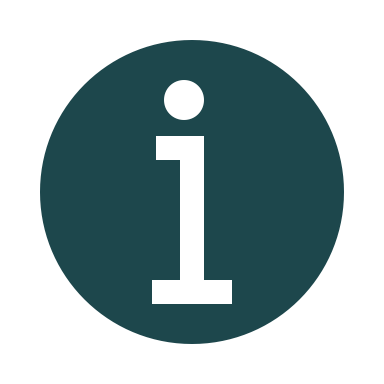 HST, home sleep test; PSG, polysomnogram 

Gruis and Lechtzin 2012. 2. Aboussouan 2013
[Speaker Notes: 1. Gruis, K. L. and N. Lechtzin (2012). "Respiratory therapies for amyotrophic lateral sclerosis: a primer." Muscle Nerve 46(3): 313-331.

2. Aboussouan LS, Mireles-Cabodevila E. Respiratory Support in Patients With Amyotrophic Lateral Sclerosis. Respir Care. 2013;58(9):1555-1558. doi:10.4187/respcare.02710

https://homehealthunited.org/professional/hme/documentation-needs/cpap-bipap/]
Home remodeling
Modification of the living environment1 can help patients stay safe and retain independence as ALS progresses.
Considerations include:
Entry and exit from the house 
Ramps for wheelchair access vs. wheelchair lifts
Movement in the house
Modifying first floor to meet the patient’s needs vs. installing stair lift system, elevator, or platform lift
Wheelchair clearance (32 in. for doorways and 36 in. for hallways)
Space for wheelchair turns (5 ft. diameter circle for U-turns (360) and 3 ft. in each direction for T-turns (180)
Access to bathing and toileting facilities
Space for maneuvering
Roll-under sink
Curb-less shower
Higher toilet seats 
Bath transfer system or bathtub lifts
Grab bars near the toilet and bathtub and in the shower stall
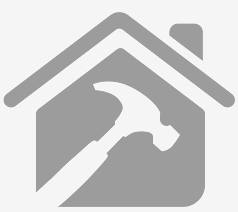 https://www.access-board.gov/guidelines-and-standards/buildings-and-sites/about-the-ada-standards/background/adaag. Accessed February 22, 2019.
24
[Speaker Notes: Home remodeling can also help the caregiver avoid injury by making supportive tasks (transferring, lifting, etc.) less physically demanding. 

Home modifications can be permanent or temporary; low‐tech or sophisticated; easy and inexpensive to implement; or require major renovations and cost. Patients and families rely on a range of solutions to meet their needs.

Occupational therapists can offer suggestions for addressing patients’ problem areas, and some contractors are very knowledgeable about home accessibility and can advise about making permanent structural changes.

More info about ramps:
While ADA regulations for the construction of wheelchair ramps do not apply to private homes, state, city, and county building codes will apply and may be based on ADA regulations. 

The guideline is that for every inch of rise (i.e., the vertical height from the ground to the entrance), a minimum of 1 foot of ramp is required. All ramps must be a minimum of 36 inches wide and must have railings. There must be a landing at both the top and the bottom of the ramp, and if the ramp is longer than 30 feet, a landing at a mid-way point, too. 

Doorways:
A 28-inch doorway can be widened about 2 inches by using offset hinges.

Kitchen:
While not essential, kitchens can also be made more accessible for ALS patients.
Roll-under sinks
Roll under cook tops with controls on the front
Lowered microwaves

Flooring:
Removing carpet and putting in a hard surface like hardwood or vinyl flooring can also help with wheelchair maneuvering, though it is not essential.]
Durable medical equipment
Assistive devices can be helpful during the course of the disease.
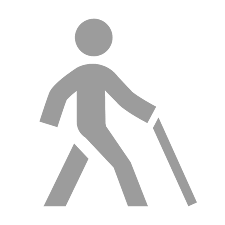 Medicare will pay for 80% of the cost to purchase durable medical equipment (DME), and Medicaid and/or private insurance may cover the rest
Mobility 
Walking: canes, crutches, ankle foot orthoses, walking frames 
Wheelchair: scooter, standard power wheelchair, or custom power tilt/recline wheelchair
Sleep
Standard hospital bed 
BiPAP machine for sleep apnea
Daily life
Patient lifts
Cough assist machine
Speech-generating device
25
[Speaker Notes: Power wheelchairs:
An ALS neurologist must prescribe the power wheelchair and certify for use inside your home. Medicare will not pay for wheelchairs for outside use only.
A wheelchair evaluation will be conducted by a physical/occupational therapist along with an assistive technology professional (ATP) from a durable medical equipment (DME) company.
The evaluation results and medical documentation will be sent to the local DME provider and insurance for approval.
Medicare will pay for 80% of one power mobility device every five years.

Hospital beds:
Single beds allow caregivers to work from either side.
The bed can be raised to make it easier to rise from sitting on the side of the bed to standing.
Height prevents back strain for a caregiver moving, turning, bathing the patient.

BiPAP machine:
A BiPAP machine is a non-invasive form of therapy for sleep apnea and allows patients to breathe easily and regularly throughout the night.  
The machine delivers pressurized air through a mask to the patient's airways. The air pressure keeps the throat muscles from collapsing and reduces obstructions by acting as a splint. 

Patient lifts:
The standard patient lift is called a Hoyer lift. "Hoyer" is a brand name and other brands can be chosen. 
Ceiling-mounted lifts can fit any space, can turn or curve, and are the least noticeable in a room. However, they can be expensive and require company installation.
The type of sling used with the lift is critical to how it will work for the patient and caregiver. A hygiene sling, also called a split leg sling or U-Sling, can be put under the patient or removed while in a chair or in bed. 

Cough assist machine:
Given the decreased muscle strength and paralysis that results from ALS, patients’ ability to voluntarily or involuntarily cough is affected.
Automatic mechanical cough assist devices (e.g. Philips CoughAssist™ or Hill-Rom Vital Cough™) help with an ineffective cough. 
By breathing through a mouthpiece or mask, the device gradually applies positive pressure to enable a deep breath, then shifts to negative pressure to assist with pulling secretions upward, simulating a deep natural cough.

Augmentative/alternative communication:
Most patients experience difficulty with speech and movement. Some completely lose their ability to speak and use their hands. 
Many different electronic communication devices exist.
Some devices speak for the person (dedicated systems) and some are desktop or laptop computers that not only speak for the person but also allow the user to have full access to computer functions (undedicated systems). 
To communicate, the patients access the device, and a computer-synthesized voice repeats their intentions.
Methods of device access include: typing with fingers; moving eyes to point at letters, thereby spelling words, etc. The access method is chosen according to a patient’s physical motor capabilities.]
Resources for insurance navigation
Most people with ALS qualify for Medicare and Social Security Disability Insurance (SSDI):
People who have worked and paid Social Security taxes for at least 10 years should qualify, regardless of age
Medicare covers the majority of healthcare costs (medical services, DME, etc.) and SSDI provides a monthly income
Private insurance and Medicaid can help cover additional healthcare costs

Getting insurance:
Once a patient has stopped work following an ALS diagnosis, they should apply for SSDI 
Qualifying individuals will receive SSDI and Medicare benefits, without need for a separate Medicare application
ALS patients receiving Medicare benefits may qualify for Medicaid to cover the remaining 20% of healthcare costs
Patients should contact their states for details
Most Americans younger than 65 purchase private plans, either independently or through their employer
Resources for buying private insurance include:
https://www.healthcare.gov/get-coverage/
https://obamacarefacts.com/state-health-insurance-exchange/
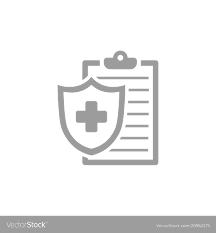 26
[Speaker Notes: Info about Medicare:
Medicare coverage for ALS patients does not depend on age. 
There is a 5-month waiting period between applying and receiving benefits. 
Medicare will not cover non-medical costs at home or costs of a caregiving facility.]
Caregiver support
As ALS progresses, caregivers increase the time they devote to caring.
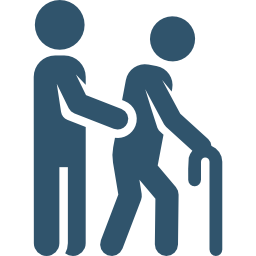 They experience burdens related to personal and social restrictions and to psychological and emotional problems such as:
Feelings of isolation 
Strain of increased responsibilities 
Grief of impending loss

Best practice recommendations1
Caregivers should be involved from the time of diagnosis, whilst preserving patient’s autonomy
Physical, psychological, and spiritual support should be provided for caregivers
Maintaining communication between patients and caregivers is important
The likelihood of a peaceful death process should be communicated to patients and caregivers/families
Bereavement counseling should be offered to caregivers
Andersen, Abrahams et al 2012
27
[Speaker Notes: 1. Andersen PM, Abrahams S, Borasio GD, et al. EFNS guidelines on the Clinical Management of Amyotrophic Lateral Sclerosis (MALS) - revised report of an EFNS task force. Eur J Neurol. 2012;19(3):360-375. doi:10.1111/j.1468-1331.2011.03501.x]
Hospice referral
At the end of life (expected prognosis of <6 months), hospice should become involved.
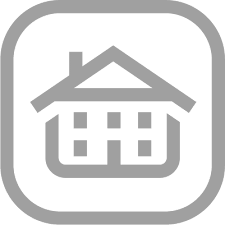 Appropriate hospice facilities will address the patient's physical and psychosocial well-being and manage a wide variety of ALS symptoms, including:
Respiratory dysfunction
Pain from stiff joints, muscle cramps, pressure on skin/joints caused by immobility
Skin care issues
Difficulty swallowing, impaired hydration, and nutrition
Difficulty communicating
Depression or anxiety
Financial challenges

Other considerations for hospice facilities include:
Certification in hospice and palliative care, which may indicate expertise in the field
Service during non-business hours (for at-home crises, admissions, etc.)
Quality of in-patient care
28
[Speaker Notes: The ALS Association and Muscular Dystrophy Association  can provide information regarding ALS management and certify clinics that meet specific quality and access criteria.]
Comfort/palliative care
The aim of palliative care is to maximize the quality of life of patients and families by relieving symptoms; providing emotional, psychological, and spiritual support as needed; removing obstacles to a peaceful death; and supporting the family in bereavement.
Best practice recommendations1
Offer input from a palliative care team early in the course of the disease, and re-discuss preferences for life-sustaining treatments every 6 months
Discuss end-of-life decisions when the patient asks or provides an opportunity for discussion
Discuss options for respiratory and end-of-life support if the patient has dyspnea, other symptoms of hypoventilation, or FVC <50%.
Inform the patient of legal necessities such as advance directives and naming of a healthcare proxy 
Initiate referral to hospice or homecare teams in advance of the terminal phase
Be aware of the importance of spiritual issues for quality of life and treatment choices
For symptomatic treatment of dyspnea and/or intractable pain, use opioids alone or in combination with benzodiazepines for anxiety
Terminal restlessness and confusion because of hypercapnia can be treated with neuroleptics
Andersen, Abrahams et al. 2012
29
[Speaker Notes: 1. Andersen PM, Abrahams S, Borasio GD, et al. EFNS guidelines on the Clinical Management of Amyotrophic Lateral Sclerosis (MALS) - revised report of an EFNS task force. Eur J Neurol. 2012;19(3):360-375. doi:10.1111/j.1468-1331.2011.03501.x]
Recent Research Breakthroughs
Recent research breakthroughs
The 1999 Airlie House consensus guidelines for the design of clinical trials in ALS have recently been updated with new emphasis on (1) preclinical studies, (2) biomarkers, and (3) biological and phenotypic heterogeneity.1


The updated guidelines reflect advancements in ALS research

Biomarker research
The lack of useful biomarkers for ALS has contributed to delayed diagnosis and the inability to stratify patients by prognosis. Studies are focusing on the following approaches to identifying biomarkers:
Proteomic studies of cerebrospinal fluid (CSF), blood, urine, and saliva for markers of neuronal loss and glial activity (neuroinflammation)
Discovery of cortical signatures using neuroimaging techniques (structural and functional MRI) 
Development of more sensitive neurophysiologic tests for earlier detection of motor neuron dysfunction
van den Berg, Sorenson et al. 2019.
31
[Speaker Notes: van den Berg, L. H., E. Sorenson, G. Gronseth, E. A. Macklin, J. Andrews, R. H. Baloh, M. Benatar, J. D. Berry, A. Chio, P. Corcia, A. Genge, A. K. Gubitz, C. Lomen-Hoerth, C. J. McDermott, E. P. Pioro, J. Rosenfeld, V. Silani, M. R. Turner, M. Weber, B. R. Brooks, R. G. Miller, H. Mitsumoto and A. L. S. C. T. G. G. Airlie House (2019). "Revised Airlie House consensus guidelines for design and implementation of ALS clinical trials." Neurology.


C9ORF72 stands for: chromosome 9 open reading frame 72]
Recent research breakthroughs
Multiple research groups have identified ~50 potential disease-linked genes, unveiling numerous relevant mechanisms that act in motor neurons affected by ALS. Current efforts are defining these molecular mechanisms so that targeted interventions can be designed.
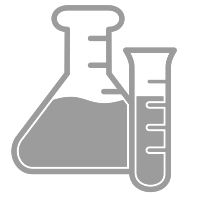 The discovery of C9orf72 in 2011 was a key breakthrough in the understanding of ALS 
Expansion of a GGGGCC hexanucleotide repeat in the first intron of C9ORF72 is the most common genetic cause of ALS (25-30% of fALS and up to 5% of sporadic ALS), as well as frontotemporal dementia
C9ORF72 was recently identified as a guanine nucleotide exchange factor (GEF) that activates Rab GTPases, which regulate intracellular vesicle trafficking1
C9ORF72 mutations could affect transportation of molecules through vesicles in the cell or waste degradation
Many identified mutations occur in genes coding for RNA-binding proteins, such as TDP-43 and FUS
These genes are involved in splicing, transcriptional regulation, or other aspects of RNA metabolism
Mutations in these genes can lead to cytoplasmic protein aggregation and dysfunctional mRNA metabolism 
Most ALS patients, even those without the identified mutations, have abnormally high TDP-43 levels, leading to RNA misprocessing
The discovery of the NEK-1 gene made headlines in 2016. More than 80 researchers in 11 countries contributed to this study, and it was funded primarily by the ALS association using donations raised through the ALS Ice Bucket Challenge
NEK-1 is now known to be one of the most common genes that contributes to development of ALS
NEK-1 helps maintain the cytoskeleton and mitochondrial membrane in neurons, but it’s role in ALS has not been defined
Iyer, Subramanian et al. 2018.
32
[Speaker Notes: Iyer S, Subramanian V, Acharya KR. C9orf72, a protein associated with amyotrophic lateral sclerosis (ALS) is a guanine nucleotide exchange factor. PeerJ. 2018;6:e5815.


Tissue and fluid biomarkers:
Biofluids — CSF, blood, urine, and saliva
Muscle
Skin
Post-mortem tissue

Neurphysiologic testing:
Motor unit number estimation (MUNE) is a tool that was developed to be more effective at monitoring disease progression or assessing effects of treatment than EMG. The technique and theoretical basis for MUNE is as follows: A maximum response amplitude, which is generated by activation of all motor units in the muscle, is recorded, from which an estimate of individual motor unit number is generated by dividing the maximum response amplitude by an estimate of single motor unit amplitude.

Transcranial magnetic stimulation

Electrical impedance myography


Neuroimaging:
Radionuclide imaging

Magnetic resonance imaging (MRI)]
Recent research breakthroughs
Experimental advances in ALS research
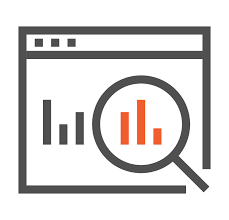 New approaches are enabling preclinical and clinical research advances in ALS:

Development of new rodent models such as TDP-43 and profilin-1 mutant mice 
Rise of cellular reprogramming technology — researchers can convert individuals’ skin cells into neurons that recapitulate their specific spinal cord features, such as protein aggregation and RNA metabolism defects  
Large-scale studies to develop better ways to stratify patients and quantitatively track disease progress 
ALS TDI uses data from accelerometers strapped to patients’ limbs (700 patients) to monitor disease progression, and collects standard ALSFR-R results, voice recordings, full genome sequences, and RNA and protein biomarkers
Answer ALS is beginning to spot key differences between patient groups (1,000 patients) based on the 8 billion data points (on motor function, breathing, speech, speed of thought, and molecular profiles of individualized iPS cells)
33
[Speaker Notes: Reprogrammed patient cells have been a boon for therapeutic testing, allowing researchers to screen 300 drugs per patient per day. 

ALS Therapy Development Institute (ALS TDI) and Answer ALS are research organizations that study ALS.

Revised ALS Functional Rating Scale  (ALSFR-R) measures 12 motor skills on a five-point scale.

iPS cells — induced pluripotent stem cells]
Experimental therapies on the horizon
In the last two decades, more than 60 molecules representing at least 10 different mechanisms of action have been investigated as possible treatments for ALS. The majority of human clinical trials have failed to demonstrate clinical efficacy.
.

Given the emergent understanding of genetic and molecular mechanisms underlying ALS, promising new disease-modifying drugs are under investigation.
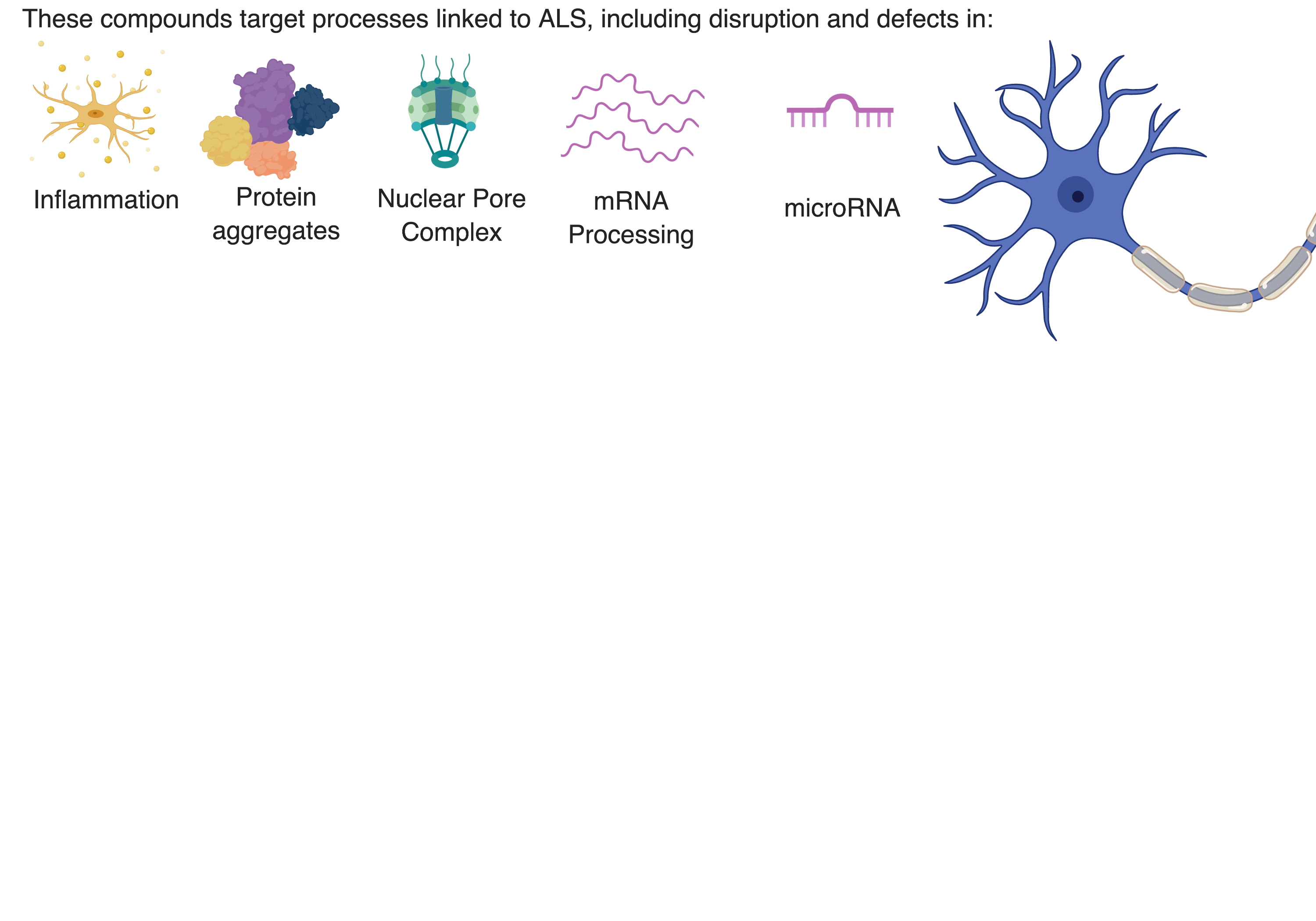 Adapted from1
https://www.the-scientist.com/bio-business/new-als-therapies-move-closer-to-the-clinic-64678. Accessed February 26, 2019.
34
Select experimental therapies
Disease-modifying
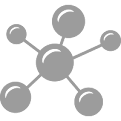 Small molecules
Masitinib: An oral therapy to treat ALS symptoms. Targets immune cells and works by blocking tyrosine kinases, which play a role in inflammation. (AB Science) 
Reldesemtiv: Therapy to increase muscle strength in patients with ALS. Slows the release of calcium from the troponin complex, increasing the ability of skeletal muscles to contract. (Cytokinetics)

Antisense oligonucleotides (ASOs)
IONIS-SOD1Rx: Slows the progression of fALS caused by mutations in the SOD1 gene. Acts by reducing levels of toxic SOD1 protein. (Ionis Pharmaceuticals and Biogen) 
C9ORF72-targeting ASOs: Expected to enter clinical trials soon. (Biogen and WAVE Life Sciences)

Stem cell therapy
NurOwn: A mesenchymal stem cell (MSC)-based therapy for treatment of ALS. Uses MSCs taken from the patient and modified to develop into cells that promote nerve cell growth and survival. (BrainStorm Cell Therapeutics) 




Oral levosimendan: Can help maintain breathing capacity and benefit overall functioning of patients with ALS (Orion Pharma, Phase 3)
Symptom management
35
[Speaker Notes: https://alsnewstoday.com/experimental-treatments-als/
https://www.the-scientist.com/bio-business/new-als-therapies-move-closer-to-the-clinic-64678

Rilutek (riluzole), Tiglutik (riluzole oral suspension), and Radicava (edaravone) are the only medications currently approved to treat ALS, but they have limited efficacy. Many experimental compounds are being investigated as potential treatments, including:
 
BHV-0223
BHV-0223 is a new sublingual (placed under the tongue) formulation of the glutamate-modulating agent riluzole — the first medication approved by the U.S. Food and Drug Administration (FDA) to treat ALS. The orally dissolving medicine is being developed by Biohaven Pharmaceuticals and is designed to address the shortcomings associated with the solid oral dosage form, such as difficulty in swallowing.
H.P.Acthar Gel
H.P. Acthar Gel is an injectable, investigational treatment for ALS being developed by Mallinckrodt Pharmaceuticals. It contains a highly purified preparation of adrenocorticotropic hormone (ACTH). Preclinical studies in mouse models suggest that H.P. Acthar Gel could act by affecting the immune system and preventing neuroinflammation, a hallmark of ALS.
MN-166
MN-166, also known as ibudilast, is an investigational small molecule oral medicine being developed by MediciNova for the treatment of ALS and other neurological conditions. The anti-inflammatory and neuroprotective effects of MN-166 have been shown in preclinical and clinical studies.
GM604
GM604, a potential treatment for ALS being developed by Genervon, is designed based on a naturally occurring master regulatory peptide involved in the nervous system. It is thought that GM604 may prolong motor neuron survival in ALS patients.
AMX0035
AMX0035, from Amylyx, is a combination of two compounds, sodium phenylbutyrate and tauroursodeoxycholic acid. It is designed to reduce nerve cell death and inflammation by blocking key cellular pathways.
Gilenya
Gilenya (fingolimod) is a therapy developed by the ALS Therapy Development Institute (ALS TDI). It is already approved for the treatment of multiple sclerosis (MS) and is currently being investigated for the treatment of ALS. It works by inhibiting signaling from a receptor called sphingosine 1-phosphate (S1P) receptor, thereby reducing inflammation.
IONIS-SOD1Rx
IONIS-SOD1Rx (BIIB067) is an investigational antisense therapy being developed in a collaboration between Ionis Pharmaceuticals and Biogen to slow the progression of familial ALS caused by mutations in the superoxide dismutase 1 (SOD1) gene. The therapy acts by reducing the levels of toxic SOD1 protein.
Arimoclomol
Arimoclomol (Orph-001) is an investigational therapy being developed by Orphazyme and the University of Miami for the treatment of ALS. It acts by increasing the production of heat-shock proteins that bind and remove the toxic SOD1 protein.
AT-1501
AT-1501 is an investigational drug being developed by Anelixis Therapeutics to treat ALS. It is an antibody that binds and blocks a protein called CD40 ligand (CD40L). Thus, AT-1501 works by damping the CD40L pathway that has been shown to be overactive in ALS patients.
NP001
NP001 is an investigational, injectable therapy being developed by Neuraltus to slow or stop the progression of ALS. It contains chlorite, which can reduce neuroinflammation by changing the pro-inflammatory immune macrophages, a type of immune cell, back to their inactive normal state.
VM202
VM202 is an investigational DNA-based therapy being developed by VM Biopharma for the treatment of ALS. VM202 is a plasmid — a piece of circular DNA that contains the genetic information necessary to produce a protein called hepatocyte growth factor(HGF), which improves the survival and growth of nerve cells.
Reldesemtiv
Reldesemtiv is an experimental therapy being developed by Cytokinetics to increase muscle strength in patients with ALS. It is a fast skeletal muscle troponin activator (FSTA) designed to slow the release of calcium from the regulatory troponin complex — a protein essential for the contraction of fast skeletal muscle fibers — increasing the ability of muscles to contract.
Masitinib
Masitinib is an oral therapy being developed by AB Science to treat symptoms of ALS. It targets immune cells and works by blocking the signaling proteins called tyrosine kinases, which play a role in inflammation.
NurOwn
NurOwn is an investigational mesenchymal stem cell (MSC)-based therapy being developed by BrainStorm Cell Therapeutics for the treatment of ALS. It uses MSCs taken from the patient that are then modified to develop into cells that promote nerve cell growth and survival.
NSI-566
NSI-566 is an experimental stem cell-based therapy being developed by Neuralstem for ALS. It consists of human spinal cord-derived neural stem cells (HSSC) designed to nurture, protect, or repair the patients’ remaining motor neurons.
CNS10-NPC-GDNF
CNS10-NPC-GDNF (human neural progenitor cells secreting glial cell line-derived neurotrophic factor) is an investigational stem cell-based therapy being developed by Cedars-Sinai for the treatment of ALS. It consists of neural progenitor cells that have been genetically engineered to produce a growth factor called glial cell line-derived neurotrophic factor, or GDNF.
Mexiletine
Mexiletine, approved by the FDA to treat ventricular arrhythmias (irregular heartbeat), is being investigated to treat muscle cramps in ALS patients. It works by inhibiting the flow of charged sodium ions in the nerves, slowing the conduction of a nerve impulse.
MRG-107
The microRNA miR-155 is upregulated in the spinal cord of ALS patients, and reducing its levels in SOD1 mutant mice improved survival and motor function. miRagen, a Colorado-based company, is developing the anti-miR-155 compound MRG-107. miR-155 may additionally be acting in neural support cells, such as microglia or astrocytes, which also seem to play a role in the disease.
KPT-350
Massachusetts-based Karyopharm’s preclinical compound KPT-350 aims to inhibit the nuclear pore protein exportin-1 (XPO1) in the hopes of alleviating cytoplasmic protein accumulation. 
AVXS-301
Gene-therapy company AveXis, recently acquired by Novartis, pairs AAV9 with short hairpin RNAs targeting SOD1 in its ALS therapy AVXS-301. Like the SOD1ASO, AVXS-301 extends life and improves motor function in SOD1 mice. It’s currently in preclinical safety testing, and AveXis plans to file an investigational new drug application (IND) by early 2019.]
Summary
The diagnosis of ALS is suggested when there are progressive symptoms, over a period of months to years, consistent with upper and lower motor neuron dysfunction that impair limb, bulbar, axial, and respiratory function

Patients in whom ALS is suspected should be referred with high priority to an experienced neuromuscular specialist
Time from symptom onset can affect eligibility in clinical trials
Frequently misdiagnosed as stroke or carpal tunnel syndrome

Proactive symptomatic management is the mainstay of treatment for ALS, and prominent symptoms are addressed
A multidisciplinary approach is recommended — the pulmonologist and respiratory therapist are critical members

Given the emergent understanding of genetic and molecular mechanisms underlying ALS, promising new disease-modifying drugs are under investigation.
36
More Resources:
Find an MDA ALS Care Center near you:
https://www.mda.org/care/mda-care-centers

Other ALS Resources:
https://www.mda.org/research/clinical-trials
https://www.mda.org/care/mda-engage
https://www.mda.org/care/mda-resource-center
https://www.mda.org/services/community-education
https://www.mda.org/disease/amyotrophic-lateral-sclerosis
This slide deck is sponsored in part by an educational grant from:
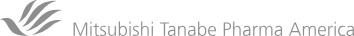